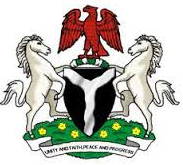 THE SUCCESSOR NATIONAL STRATEGIC PLAN: WHAT LINK WITH ECONOMIC DIVERSIFICATION AND THE SDGs?Presented at the Joint Planning Board  (JPB) Meeting Holding in Kano, Kano State
BY
TUNDE LAWAL
DIRECTOR, MACROECONOMIC ANALYSIS
MINISTRY OF BUDGET AND NATIONAL PLANNING
Tuesday, August 23, 2016
OUTLINE
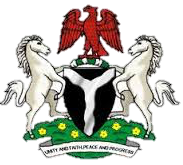 1.0	Introduction 
2.0	The Structure of the Nigerian Economy 
3.0	Lessons From the Implementation of Previous National Plans and 	MDGs 
4.0	The Successor National Strategic Plan: Key Elements and Principles
5.0	How Do We Mainstream SDGs and Economic Diversification 	Strategy into the Successor National and State Plans?
6.0	Key Issues and Challenges
7.0	Policy Recommendations
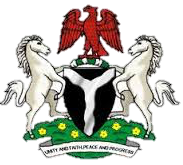 1.0	Introduction
Successor National Strategic Plan (SNSP)
Economic Diversification Strategy
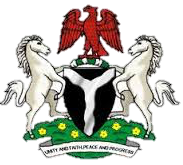 1.0	Introduction …/2
SDGs
Mainstreaming
2.0	Structure of the Nigerian Economy
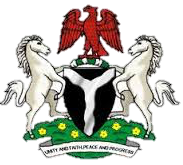 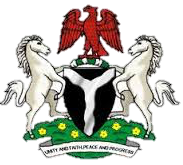 2.0	Structure of the Nigerian Economy …/2
Source: CBN
2.0	The Structure of the Nigerian Economy …/3
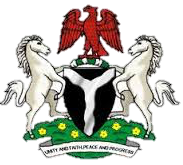 3.0	Lessons From the Implementation of 	Previous National Plans and MDGs
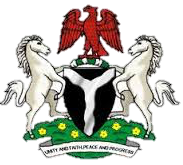 Plans
MDGs
4.0	The Successor National Strategic Plan: Key Elements and Principles
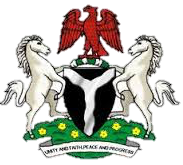 Government’s policy thrust for 2017-2020 Medium Term Successor National Strategic Plan builds on the framework of the Strategic Implementation Plan (SIP) for 2016 Budget
This will be guided by the AU Agenda 2063 and SDGs
It is designed to ensure macro-economic stability, improve efficiency in resources allocation, reflate the economy out of recession and foster sustainable and inclusive growth 
Also aimed at diversifying the productive base of the economy
The various priority programmes are to be implemented along 6 major pillars namely: (i) Economic Reforms, (ii) Infrastructure, (iii) Governance & Security, (iv) Environment, (v) Social Investment , (vi) State and Regional Development
Infrastructure Development
Economic Reforms
Social Investment
Increasedaccess to energy supply and improved  inter-modal transportation infrastructure
Setup an Infrastructure Fund 
Promote Public-Private Partnership
Increasing stock of basic social amenities (housing, water, health centres, vocational centres)
Completion of critical ongoing capital projects
Protecting the poor and most vulnerable
Providing affordable  and quality education
Providing qualitative and affordable health care 
Improving overall living standard of Nigerians
Job creation and social inclusion
School feeding programme and CCT
Improved planning, budgeting, and Monitoring and Evaluation Framework
Improve the Quality of Expenditure
Oil and Gas Sector Management
Improve Revenue mobilization, especially the non-oil sector
Sustainable Debt Management 
Intensifying economic Diversification efforts of the Government and Strengthening linkages in the Economy
Sustain the Zero-based Budgeting approach
Provide conducive business environment for investment 
Stimulate Investment into the Solid Minerals sector, and plug Revenue Leakages in the Sector
Implement Measures to Achieve Self-Sufficiency &Become Net Exporters of a selected agric products: rice-2018, tomato paste-2016,wheat-2019.
Development of MSMEs & skills
9
4.0	The Successor National Strategic Plan: Key Elements and Principles                …/2
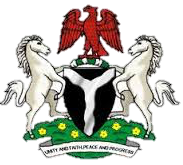 Environment
State & Regional Development
Improving Governance including Security
Improving  
    intergovernmental 
    relationship
   Harmonization of 
    taxes 
   Encouraging 
    economic   
    cooperation and 
    common 
    investment among 
    States within geo-
    political zones
Promote environmental sustainability 
 -  Clean up of oil spillage in the Niger 
    Delta region
   Combat Climate Change and its Impact
   Promote Sustainable use of Natural 
    Resources 
   Strengthen regulatory framework for 
    environmental management and enforce 
    compliance with environmental 
    standards 
   Reduction in the use of wood fuel and 
    bush burning, Great Green Wall, land 
    degradation
Develop efficient accountable, transparent and participatory governance
Improve efficiency  and effectiveness in pubic service
Ensuring adequate security
Ensure Rule of Law and  quick dispensation and administration of justice
Enforce full implementation of TSA & IPPIS
Zero tolerance for corruption
10
10
4.1	 Broad Macroeconomic Objectives
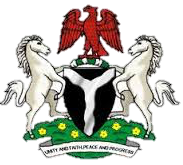 11
4.2	 Key Underlying Assumptions
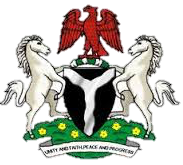 12
Source: Ministry of Budget and National Planning, NBS
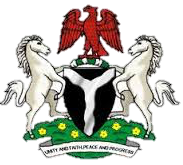 4.3	Growth Projections, 2016-2020
13
Source: Ministry of Budget and National Planning, NBS
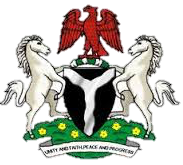 5.0	How Do We Mainstream SDGs and Economic 	Diversification Strategy into the Successor 	National and States Plans?
Building Awareness
Mainstreaming Process/Approach
SDGs & Diversification Strategy
Multi-stakeholder Approaches
Tailor SDGs & Diversification Strategy to Local Context
States and FCT Plan
Local Governments Plan
National Plans:
MTDP
National & Sub-National Policy Coherence
Sectoral Policy Coherence
MTSS/Plans at Federal Level
MTSS/Plans at State Level
MTSS/Plans at LG Level
Budgeting for the Future
Monitoring, Reporting and Accountability
Federal Annual Budget
States’ Annual Budget
LGs’ Budget
Assessing Risks and Fostering Adaptability
Implementation, Monitoring, Evaluation and Reporting
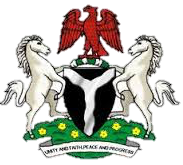 5.0	How Do We Mainstream SDGs and Economic 	Diversification Strategy into the Successor 	National and States Plans? …./2
The process of mainstreaming the diversification strategy and SDGs should include among others:
Building Awareness
Multi-stakeholder Approaches
Tailoring SDGs & Diversification Strategy to Local Context
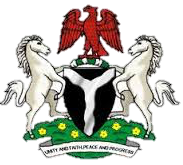 5.0	How Do We Mainstream SDGs and Economic 	Diversification Strategy into the Successor 	National and States Plans? …/2
Other key processes for mainstreaming the diversification strategy and SDGs includes:
Sectoral Policy Coherence
National and Sub-national Policy Coherence
Budgeting for the Future
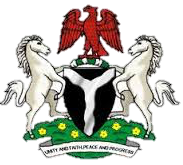 5.0	How Do We Mainstream SDGs and Economic 	Diversification Strategy into the Successor 	National and States Plans? …/3
Other process of mainstreaming the diversification strategy and SDGs includes:
Monitoring, Reporting and Accountability
Assessing Risks and Fostering Adaptability
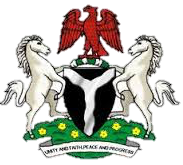 6.0	Key Issues and Challenges
Institutional Capacity to design, implement, monitor and Evaluate the Plan as well as mainstream & integrate SDGs and Diversification Strategy into National, Sub-National & Sector Plans and annual budgets
Data issues
No functional plans (National, Subnational and Sectoral Plans)
Implementation of stand alone SDGs in many States
Non-Alignment of the medium term Plans with the Budgets
Inadequate monitoring, evaluation and reporting mechanism 
Ineffective implementation of performance or outcome-based budgeting 
Issues of Good Governance and insecurity
Funding challenges
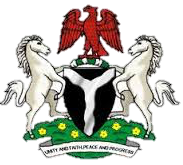 7.0	Policy Recommendations
Initiative the process of multi-stakeholders consultations and collaboration
Strengthening institutional capacities through learning and re-learning
Integrate SDGs and economic diversification strategy into development plans, policies and legislations at national and  subnational level
Commence of process of developing national and state sector-wide plans for early implementation
Prioritisation and focus on core development priorities such as healthcare, education, inequalities, infrastructure, social investment, regional development, productive sector particularly agro-process and oil refining, etc
Focusing on key results and milestones and adoption of outcome-based budgeting 
Focusing on innovative approaches to service delivery
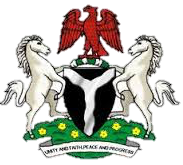 7.0	Policy Recommendations..../2
Deployment of traditional, new and innovative sources of financing
Addressing governance, issues and mismanagement of resources
    -   Sustain implementation of the TSA system
Harnessing Nigeria’s demographic dividends
Ensuring Data availability, acceptability and coherence.
Ensure that the Plan and Budget are aligned for enhanced implementation of the diversification strategy and SDG initiatives 
Conduct studies to ascertain ongoing and abandoned projects for effective prioritised and implementation
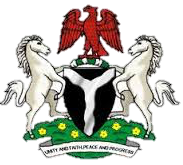 Thank  You
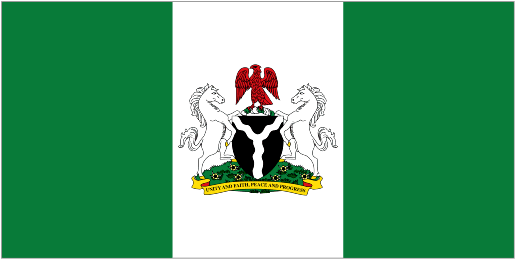